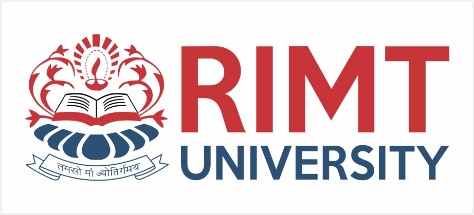 Data Structure/BTCS-2304
Course Name: B.Tech CSE Semester:3rd
Prepared by: Ms. Yogesh
education for life                   www.rimt.ac.in
Department of Computer Science & Engineering
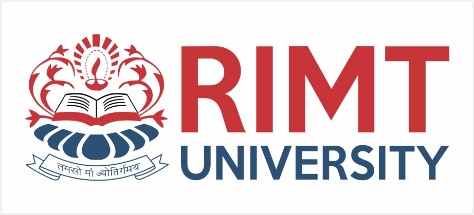 Queues
What is a queue?
A data structure of ordered items such that items can be inserted only at one end and removed at the other end.
Example
A line at the supermarket
2
education for life                   www.rimt.ac.in
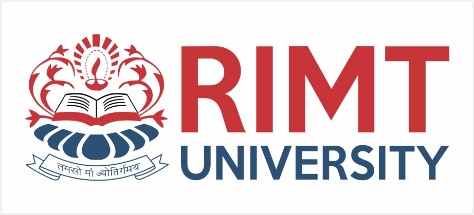 Queues
What can we do with a queue?
Enqueue - Add an item to the queue 
Dequeue - Remove an item from the queue
These ops are also called insert and getFront in order to simplify things.
3
education for life                   www.rimt.ac.in
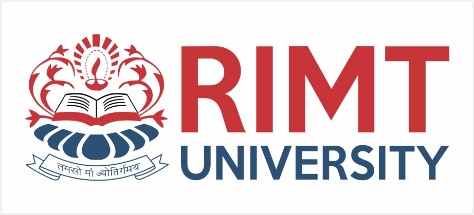 Queues
A queue is called a FIFO (First in-First out) data structure.
What are some applications of queues?
Round-robin scheduling in processors
Input/Output processing
Queueing of packets for delivery in networks
4
education for life                   www.rimt.ac.in
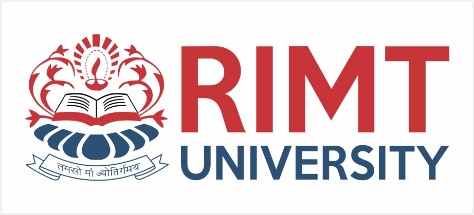 Implementing a Queue
Just like a stack, we can implementing a queue in two ways:
Using an array
Using a linked list
5
education for life                   www.rimt.ac.in
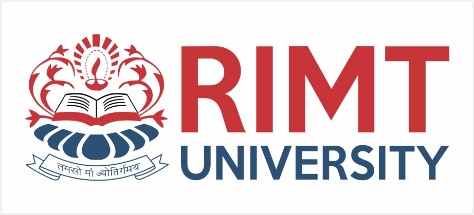 Implementing a Queue
Using an array to implement a queue is significantly harder than using an array to implement a stack.  Why?
Unlike a stack, where we add and remove at the same end, in a queue we add to one end and remove from the other.
6
education for life                   www.rimt.ac.in
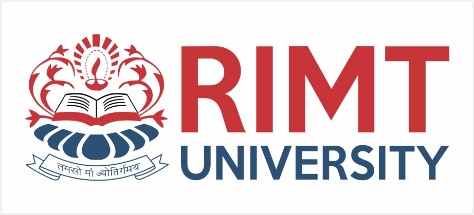 Implementing a Queue
There are two options for implementing a queue using an array:
Option 1:
Enqueue at data[0] and shift all of the rest of the items in the array down to make room.
Dequeue from data[numItems-1]
7
education for life                   www.rimt.ac.in
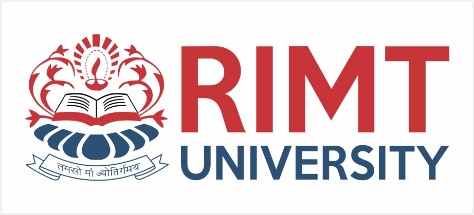 Implementing a Queue
Option 2
Enqueue at data[rear+1]
Dequeue at data[front]
The rear variable always contains the index of the last item in the queue.
The front variable always contains the index of the first item in the queue.
When we reach the end of the array, wrap around to the front again.
8
education for life                   www.rimt.ac.in
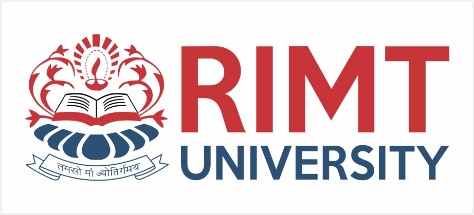 Implementing a Queue
// option 2 sketch of insert

insert(Object item) {
  if(manyItems == 0) front = rear = 0;
  else rear = (rear + 1) mod size;
  data[rear] = item;
  manyItems++;
}
9
education for life                   www.rimt.ac.in
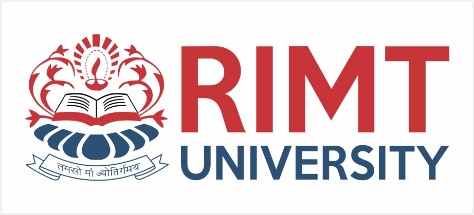 Implementing a Queue
// option 2 sketch of getFront

Object getFront() {
      answer = data[front];
      front = (front + 1) mod size;
      manyItems--;
      return answer
}
10
education for life                   www.rimt.ac.in
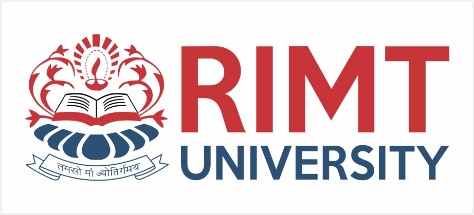 Implementing a Queue
Implementing a queue using a linked list is still easy:
Front of the queue is stored as the head node of the linked list, rear of the queue is stored as the tail node.
Enqueue by adding to the end of the list
Dequeue by removing from the front of the list.
11
education for life                   www.rimt.ac.in